Sdgs佇大同
沈瑩玲
共融式遊具鳥仔岫幌韆鞦
Sdgs
聯合國佇2015年發布永續發展方針，其中有17項永續發展目標(Sustainable Development Goals, SDGs)，包括經濟成長、社會進步佮環境保護三个面向，無論是已開發抑是發展中社會，攏會使用SDGs做未來國家佮城市政策的制定方針佮跨國合作指導原則。(資料來源:新北市政府施政成果網)
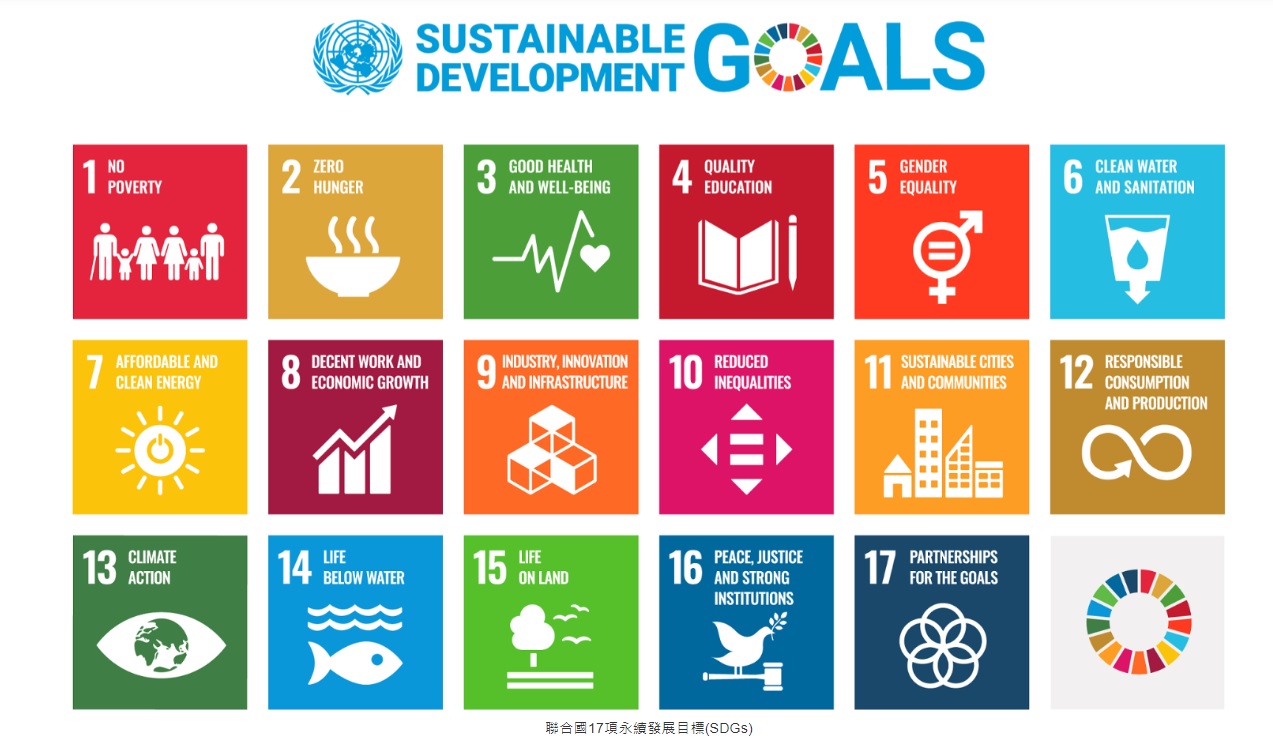 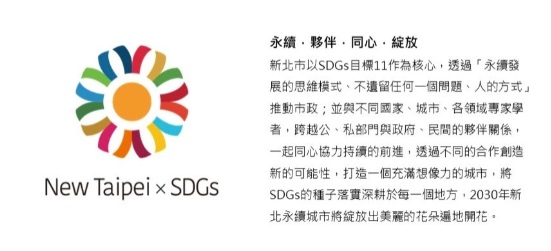 特戰英雄挑戰日
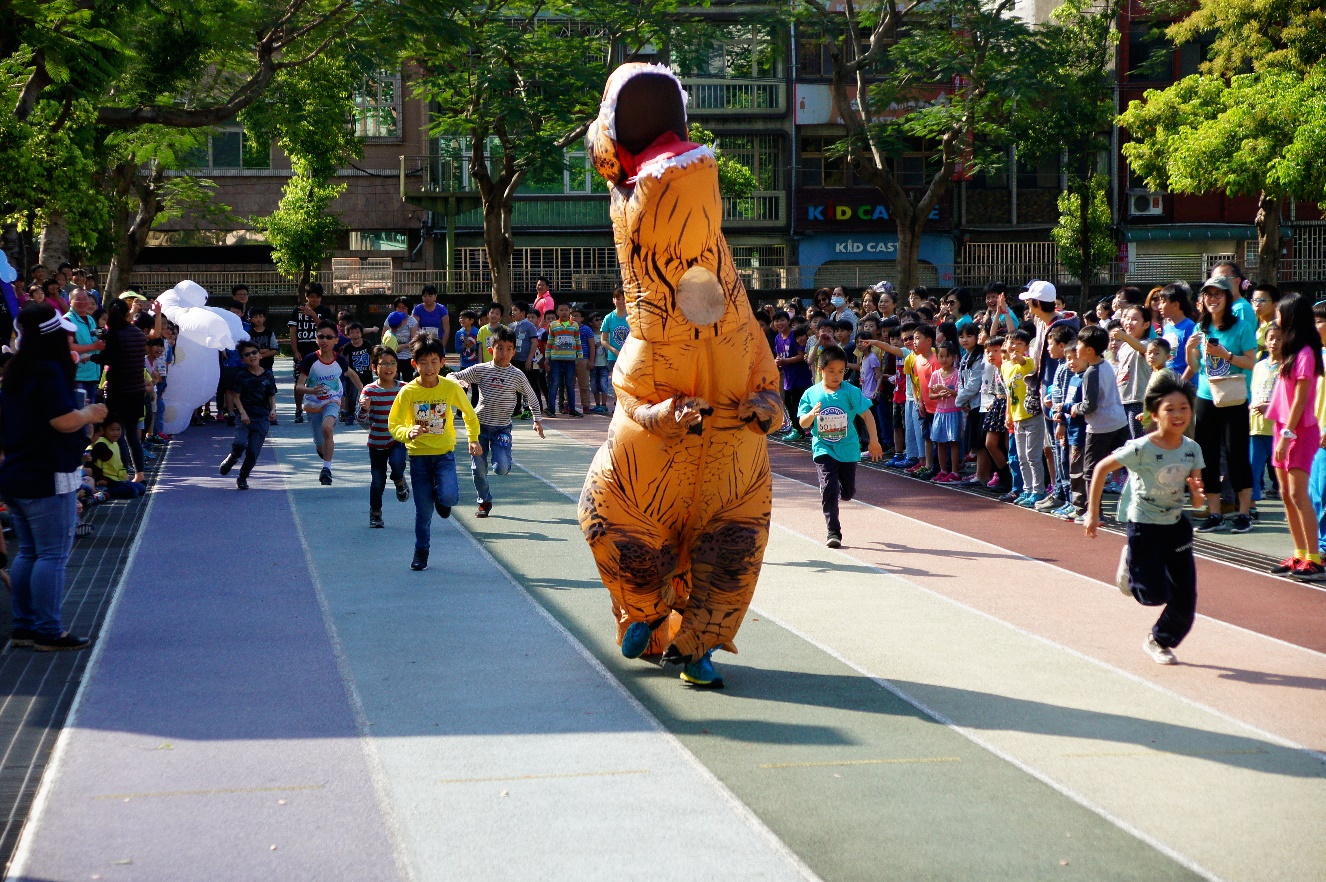 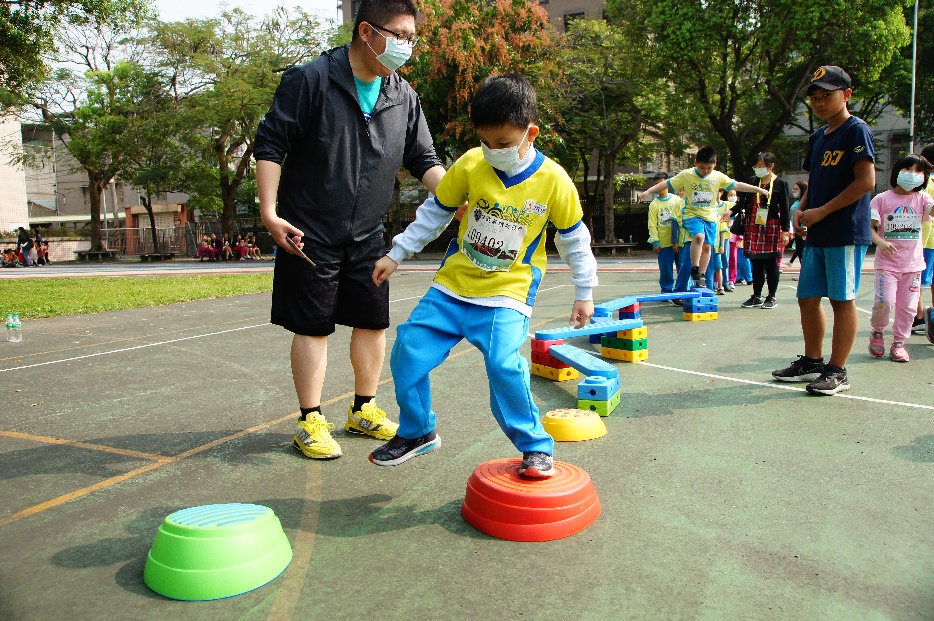 特戰英雄挑戰日
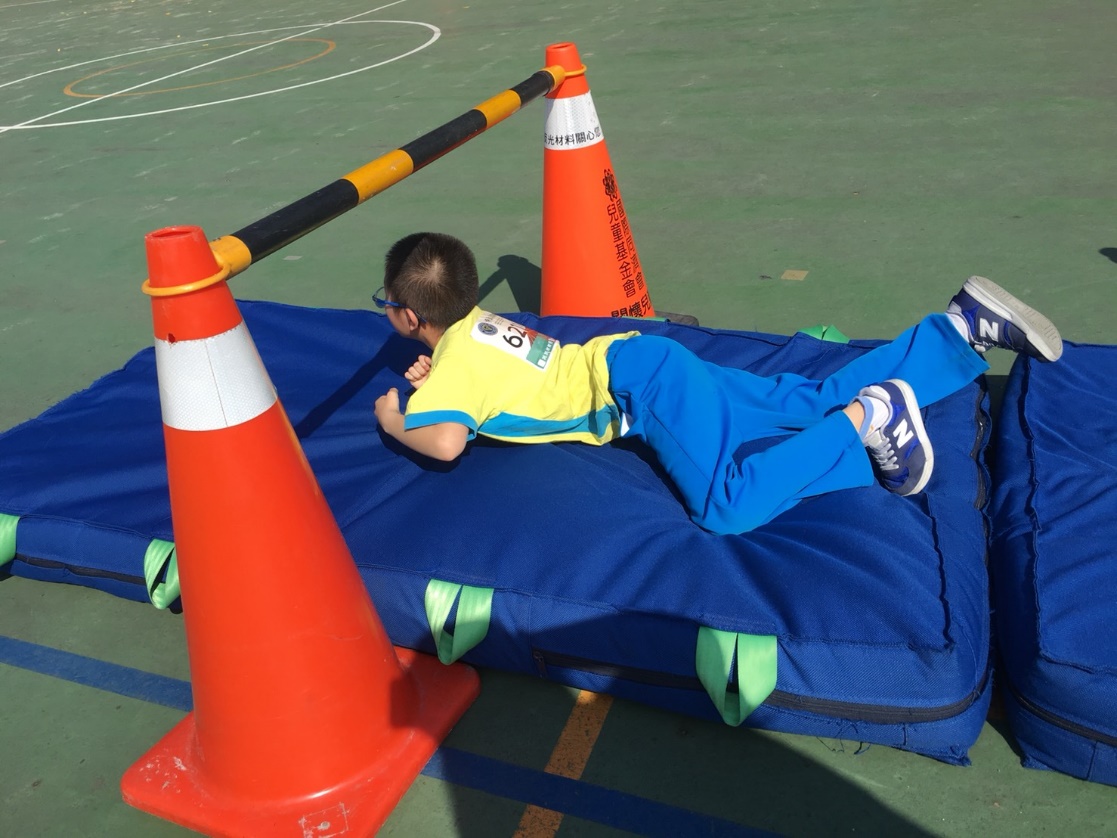 圓點畫展
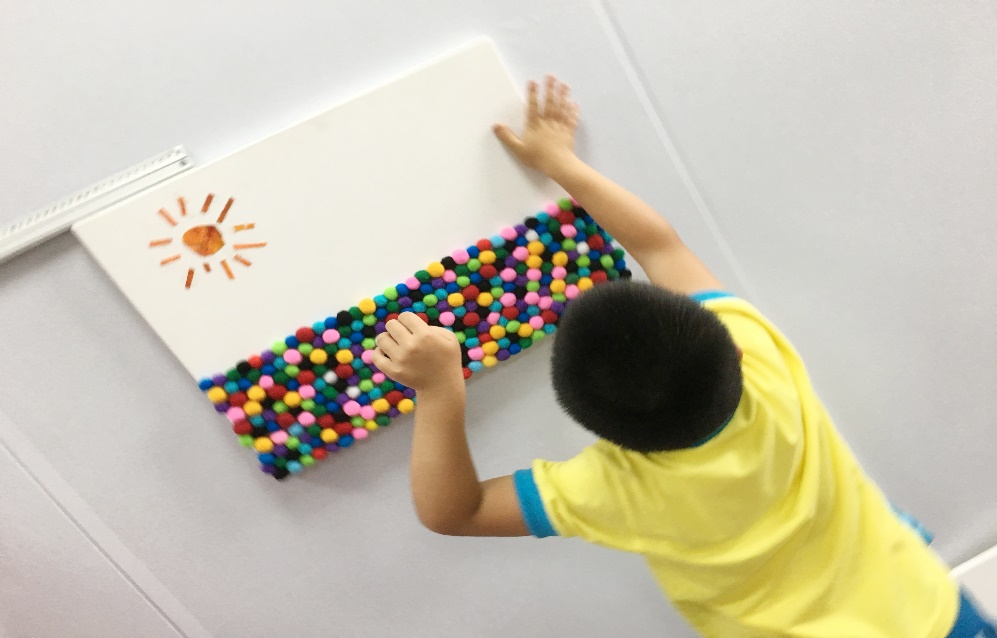 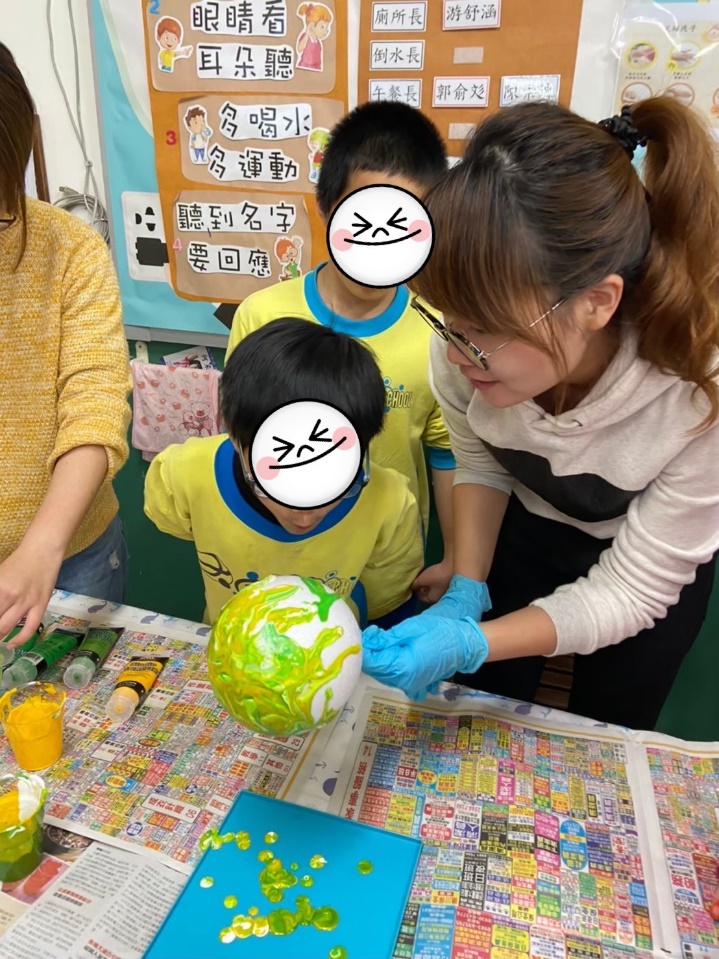 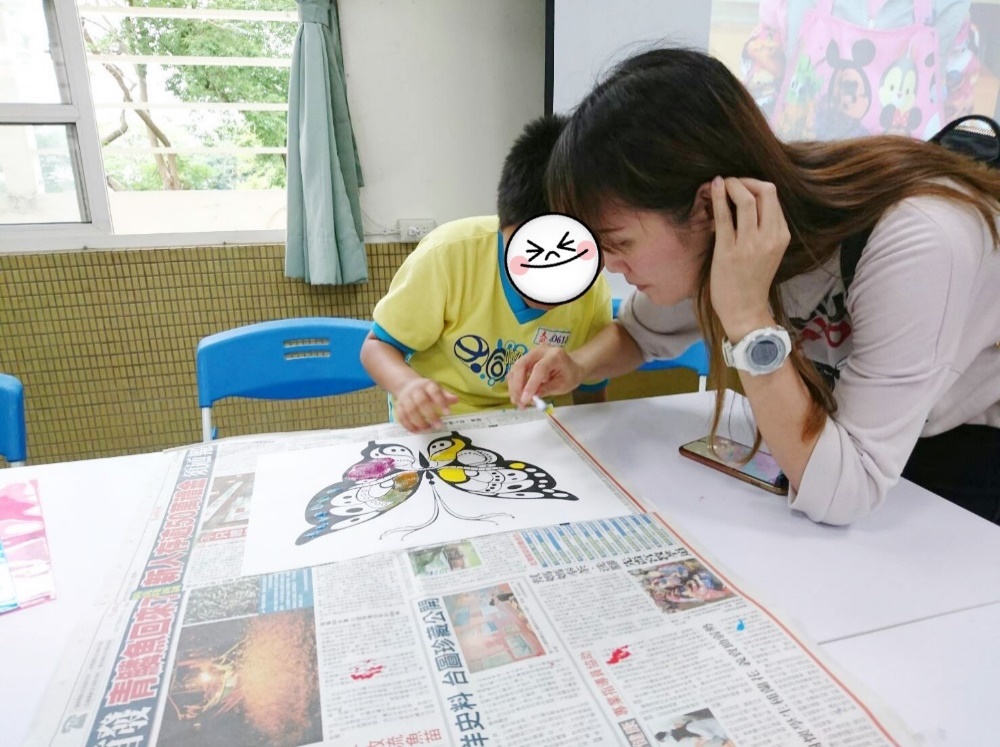 圓點畫展
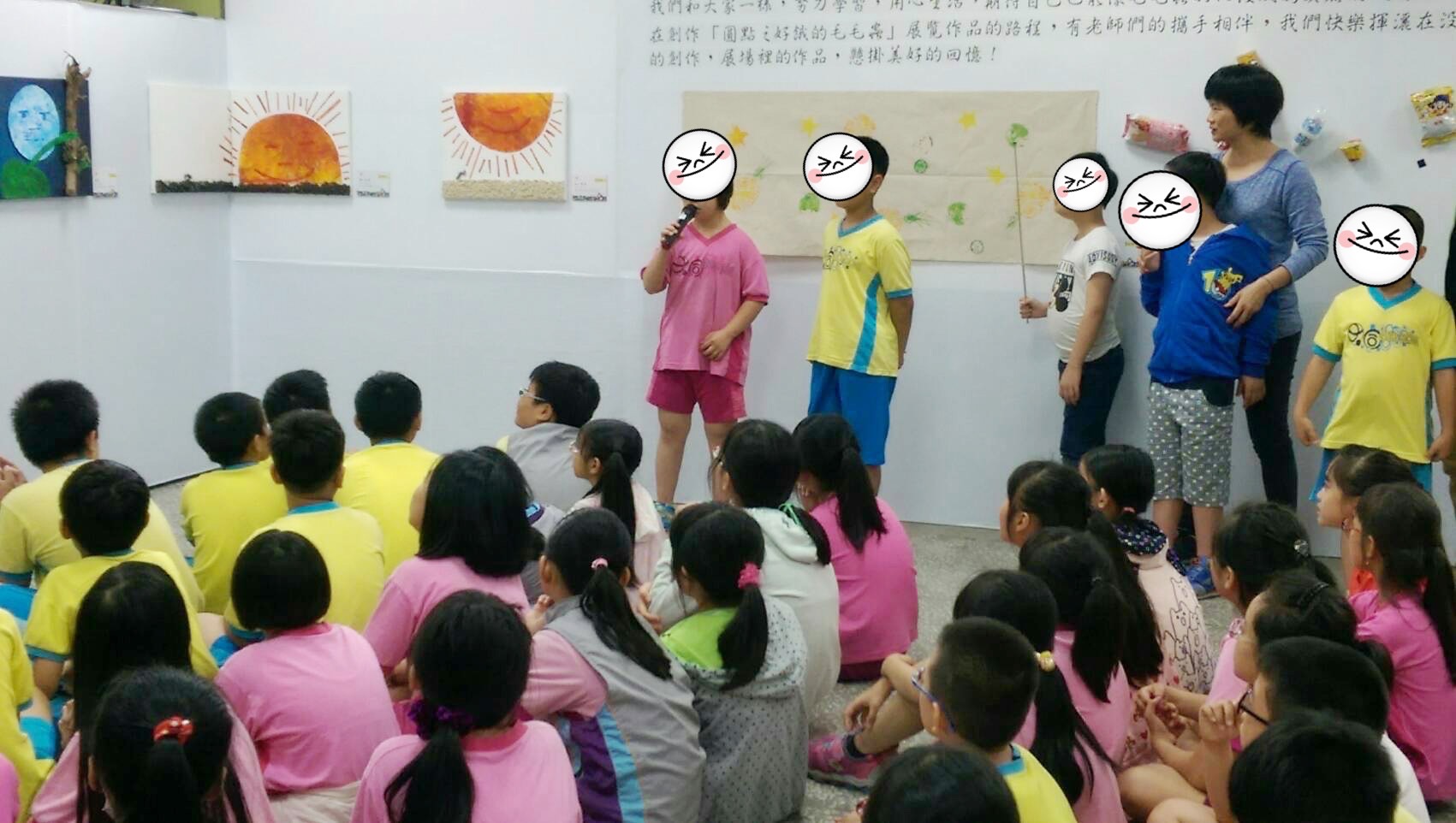 世界名畫
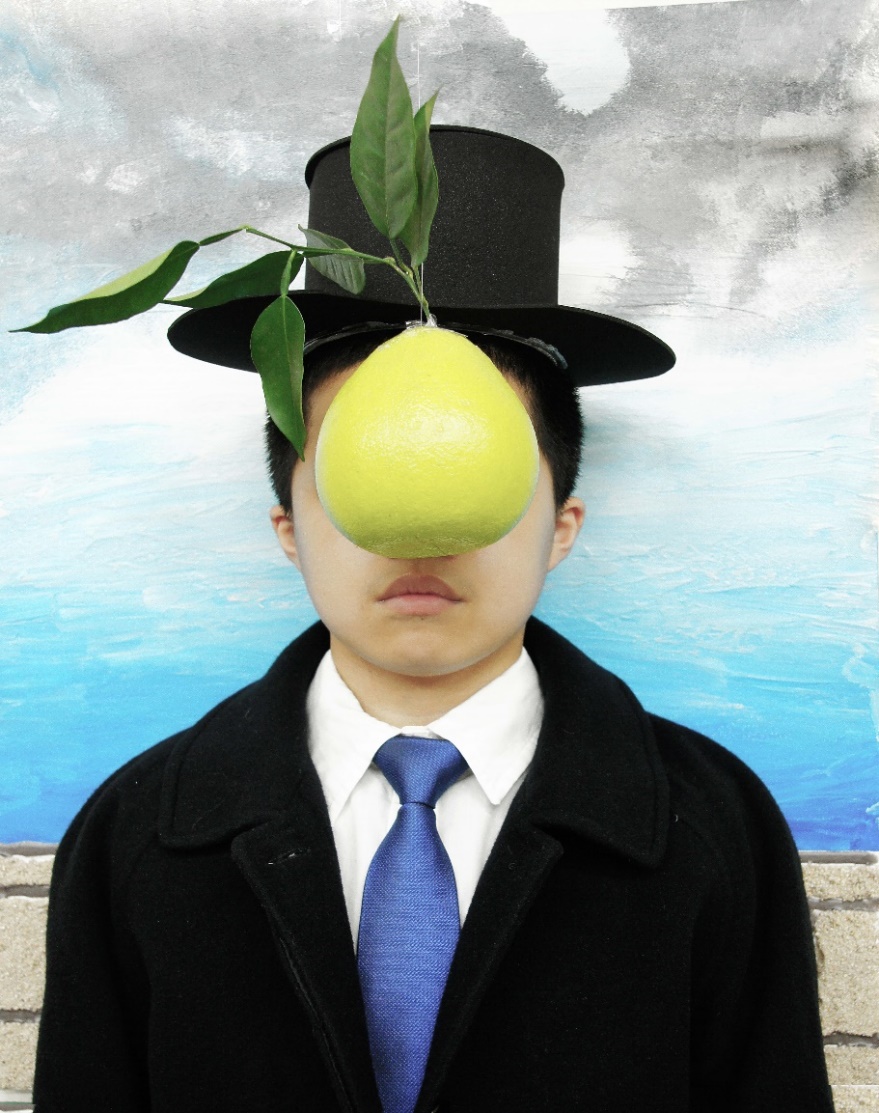 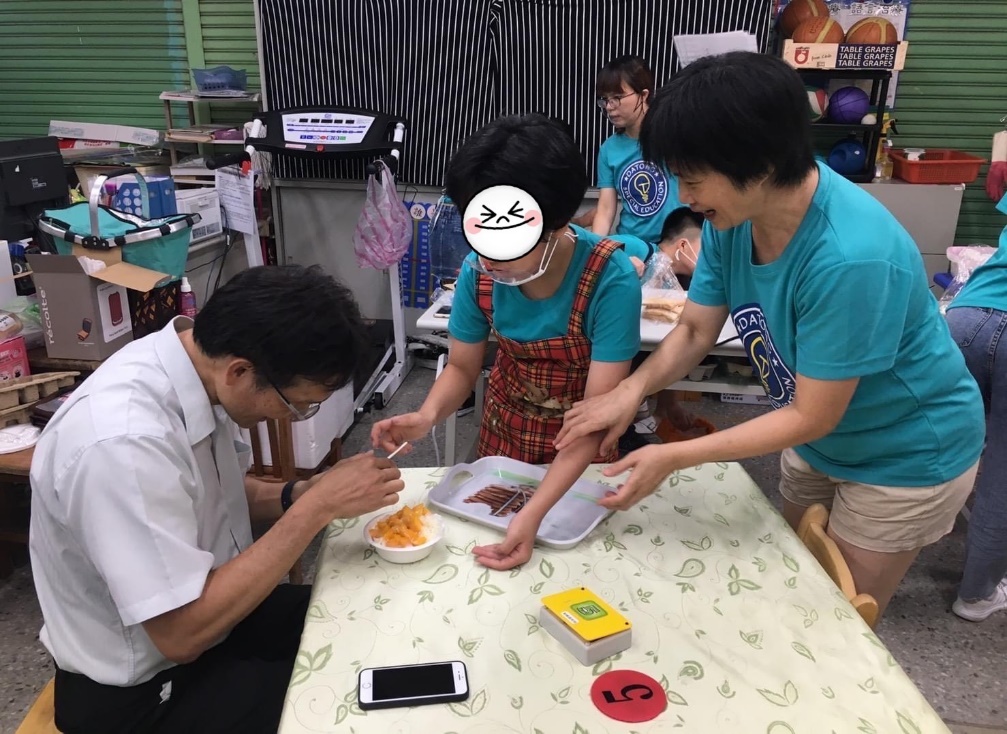 坐下來下午茶
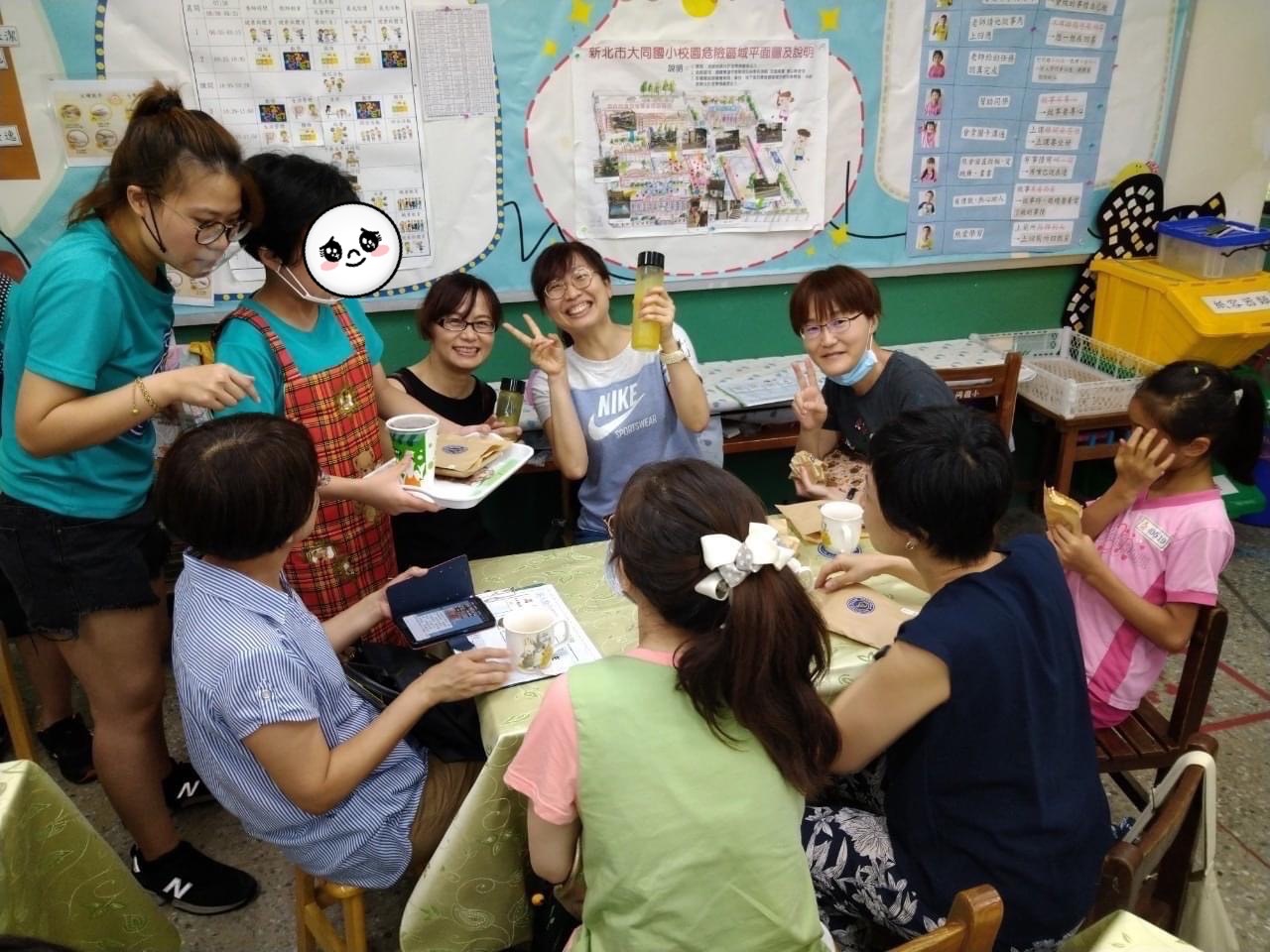